IC3 Internet and Computing Core Certification GuideGlobal Standard 4
Máy tínhcăn bản
Bài 6: Xử lý sự cố
© IIG Vietnam.
1
Mục tiêu bài học
Xử lý sự cố có nghĩa là gì
Cách xác định một vấn đề để có giải pháp
Xem xét cách bạn có thể quản lý phần cứng
Nhận biết các vấn đề phần mềm có thể gây ra là gì
Xác định các giải pháp tiềm năng cho các vấn đề phần mềm
Cách tìm và sử dụng các nguồn tài nguyên trợ giúp
© IIG Vietnam.
2
[Speaker Notes: Pg 145]
Xử lý sự cố  là gì?
Hai cách đơn giản để giữ cho các hệ thống an toàn:
Lên lịch trình bảo trì thường xuyên
Đảm bảo rằng các bản cập nhật các ứng dụng và hệ điều hành được cài đặt đúng cách
Sử dụng lịch sử hoạt động của hệ thống để  kiểm tra thông tin chi tiết về mỗi hệ thống và giữ luôn cập nhật
Tùy thuộc vào vấn đề và cách giải quyết nó, bạn có thể đánh giá xem bạn có thể tự giải quyết hay cần trợ giúp
Luôn luôn đọc phần mô tả của các bản phát hành và đảm bảo rằng các bản cập nhật sẽ tương thích với phần cứng và phần mềm hiện tại của bạn
© IIG Vietnam.
3
[Speaker Notes: Pg 145]
Quản lý phần cứng
Thay thế phần cứng
Thiết bị phần cứng có một vòng đời riêng và sẽ phát sinh các trục trặc theo thời gian và cách sử dụng
Có một số quy định bảo hành về việc sử dụng sản phẩm đó tùy thuộc vào sản phẩm
mua một hợp đồng dịch vụ hoặc bảo hành mở rộng
© IIG Vietnam.
4
[Speaker Notes: Pg 146
Objective 4.2, 4.3]
Quản lý phần cứng
Kiểm tra các đầu nối hoặc dây cáp
Kiểm tra tất cả các kết nối cho các thiết bị được an toàn và không có gì xảy ra với các dây cáp
Dây cáp tạo ra một con đường cho các máy tính và thiết bị ngoại vi gửi tín hiệu với nhau
Có thể cần phải thay thế toàn bộ cáp để kiểm tra xem dây cáp bị hỏng hay phần tiếp xúc cần phải được cố định
Kiểm tra xem loại cáp kết nối phù hợp chưa
© IIG Vietnam.
5
[Speaker Notes: Pg 146
Objective 4.2, 4.3]
Quản lý phần cứng
Cập nhật phần cứng
Đôi khi một nhà cung cấp sẽ phát hành một bản cập nhật firmware cho một thiết bị
là một chương trình tích hợp (phần mềm) được nhúng vào trong một phần cứng và kiểm soát các chức năng của thiết bị
Được phát hành khi có công nghệ điện toán và mạng có những tiêu chuẩn mới
firmware không có hệ thống tự động cập nhật như các phần mềm hay hệ điều hành
Kiểm tra trang web của nhà sản xuất để tìm bản cập nhật firmware phù hợp
Bạn có thể được yêu cầu nhập một số seri hoặc mã của thiết bị để thu hẹp tìm kiếm cho bản cập nhật
Đảm bảo chính xác mô hình, loại thiết bị và ngày phát hành
© IIG Vietnam.
6
[Speaker Notes: Pg 146
Objective 4.2, 4.3]
Quản lý phần cứng
Cập nhật trình điều khiển thiết bị
Được thiết kế để làm việc với kiến trúc hệ điều hành cụ thể
Để kiểm tra xem một thiết bị có bao gồm trình điều khiển 64-bit hay không, bạn có thể kiểm tra các tài liệu sản phẩm, hãy truy cập trang web của nhà sản xuất, hoặc truy cập vào trang web kiểm tra tính tương thích với Windows 7 tại : www.microsoft.com/windows/compatibility/windows-7
Kiểm tra trình điều khiển của máy tính
© IIG Vietnam.
7
[Speaker Notes: Pg 147
Objective 4.2, 4.3]
Quản lý phần cứng
Nếu bạn vừa mới nâng cấp hệ điều hành của bạn hoặc kết nối với phần cứng cũ với một hệ thống mới, kiểm tra các trình điều khiển thiết bị
Nhấp chuột phải vào thiết bị trong cửa sổ Device Manager, chọn Properties, sau đó nhấp vào thẻ Driver.
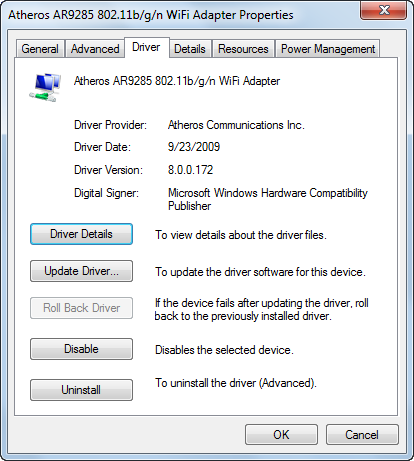 © IIG Vietnam.
8
[Speaker Notes: Pg 147
Objective 4.2, 4.3]
Quản lý phần cứng
Windows bao gồm các trình điều khiển như một phần của hệ điều hành
Các trình điều khiển chung sẽ cung cấp chức năng cơ bản
Nên cài đặt các trình điều khiển phát hành với thiết bị, nếu có
Kiểm tra các trình điều khiển tại trang web của nhà sản xuất đầu tiên
các nhà sản xuất sửa đổi các trình điều khiển để sử dụng với một hệ thống máy tính cụ thể
Có thể cấu hình Windows Update
Tự động tải về trình điều khiển được đề nghị cho phần cứng và các thiết bị của bạn
© IIG Vietnam.
9
[Speaker Notes: Pg 147-148
Objective 4.2, 4.3]
Quản lý phần cứng
Cập nhật hệ điều hành
Một thiết bị phần cứng không còn hoạt động, điều này thường là kết quả của xung đột giữa khi một tập tin được sử dụng bởi hệ điều hành hoặc các thiết bị
Một chương trình phần mềm không còn hoạt động như trước, điều này có thể là kết quả của xung đột khi một tập tin được sử dụng bởi hệ điều hành và các chương trình ứng dụng
Một chương trình phần mềm không còn hoạt động như trước, điều này có thể là kết quả của xung đột khi một tập tin được sử dụng bởi hệ điều hành và các chương trình ứng dụng
Bạn được yêu cầu nhập khóa sản phẩm hoặc mã kích hoạt cho Windows, khi bạn mua một máy tính, các phiên bản của Windows trên máy tính sẽ được đăng ký hoặc kích hoạt trong quá trình cài đặt
© IIG Vietnam.
10
[Speaker Notes: Pg 148
Objective 4.2, 4.3]
Quản lý phần cứng
Xử lý các vấn đề phần cứng khác
Nếu bạn không thể đọc các tập tin từ đĩa CD hoặc DVD, hãy kiểm tra đĩa xem có các vết trầy xước hoặc bụi bẩn không
Nếu bạn không thể in, đảm bảo rằng các máy in được kết nối và bật
Nếu kết nối hoạt động nhưng máy in không in, kiểm tra máy in cho các thông báo lỗi
Thỉnh thoảng, bạn có thể cần phải làm sạch máy tính hoặc máy in do bụi hoặc hạt giấy. 
Nếu bạn đang sử dụng một con chuột quang và nó không đáp ứng khi bạn di chuyển hoặc bấm vào nó, kiểm tra xem chuột có phát sáng không
Nếu một phím trên bàn phím, hoặc một nút trên con chuột, không hoạt động, hãy thử làm sạch thiết bị.
© IIG Vietnam.
11
[Speaker Notes: Pg 148-149
Objective 4.2, 4.3]
Giữ bản sao dữ liệu của bạn
Một hệ thống chỉ có ích nếu các dữ liệu nó chứa là hợp lệ và có thể truy cập được
Một bản sao lưu là một bản sao của tập tin và thư mục
Lưu trữ một bản sao của các tập tin trên một máy tính khác trên mạng hoặc trên một thiết bị lưu trữ bên ngoài
Sử dụng phần mềm chuyên dụng để xử lý sao lưu
Đầy đủ (Full): Bản sao tất cả các tập tin được lựa chọn trên hệ thống, đòi hỏi không gian lưu trữ nhiều nhất và nhiều thời gian để thực hiện
Khác biệt (Differential): Bản sao tất cả các tập tin đã thay đổi kể từ lần cuối cùng chương trình thực hiện một sao lưu đầy đủ
Gia tăng (Incremental): Sao chép chỉ các tập tin đã thay đổi kể từ khi lần sao lưu cuối cùng.
© IIG Vietnam.
12
[Speaker Notes: Pg 149
Objective 4.4]
Giữ bản sao dữ liệu của bạn
Trong một chiến lược Full kết hợp với Incremental, sao lưu xảy ra như sau:
Một bản sao lưu đầy đủ xảy ra vào tối Thứ Sáu lúc 2:00 sáng để lưu lại tất cả các dữ liệu.
Sao lưu gia tăng được thực hiện mỗi đêm từ Thứ Hai đến thứ Năm lúc 2:00 để lưu lại những thay đổi mỗi ngày trên phương tiện sao lưu riêng biệt.
Vào Thứ Sáu, một bản sao lưu đầy đủ xảy ra vào lúc 2:00 sáng để nắm bắt tất cả các dữ liệu hiện tại của công ty, bao gồm các thay đổi sau khi sao lưu gia tăng hôm Thứ Năm
Phương pháp này đòi hỏi ít thời gian để sao lưu hơn so với phương pháp đầy đủ và khác biệt, nhưng nhiều thời gian hơn để phục hồi.
Vì sao lưu gia tăng phải được phục hồi trong thứ tự thời gian
Đảm bảo rằng chúng được xác định đầy đủ và chính xác
© IIG Vietnam.
13
[Speaker Notes: Pg 150
Objective 4.4]
Giữ bản sao dữ liệu của bạn
Trong chiến lược đầy đủ và gia tăng, sao lưu xảy ra khi:
sao lưu Đầy đủ xảy ra đêm thứ sáu lúc 2:00 sáng để nắm bắt tất cả các dữ liệu.
Sao lưu gia tăng xảy ra mỗi đêm từ thứ hai đến thứ Năm lúc 2:00 sáng để nắm bắt những thay đổi mỗi ngày trên phương tiện sao lưu riêng biệt.
Thứ Sáu, sao lưu đầy đủ xảy ra vào lúc 2:00 sáng để nắm bắt tất cả các dữ liệu hiện tại, bao gồm cả thay đổi sau khi sao lưu gia tăng hôm Thứ Năm.
Đòi hỏi ít thời gian để sao lưu nhưng cần nhiều thời gian để phục hồi
Sao lưu gia tăng phải được phục hồi trong thứ tự thời gian
Đảm bảo phương tiện được xác định rõ ràng, đầy đủ và chính xác
© IIG Vietnam.
14
[Speaker Notes: Pg 150
Objective 4.4]
Giữ bản sao dữ liệu của bạn
Phương tiện sao lưu có thể trở nên đắt đỏ và cồng kềnh
Phụ thuộc vào số lượng dữ liệu được tạo ra và tần suất dự phòng
Băng, đĩa CD có thể được tái sử dụng
Giảm chi phí và làm giảm lượng không gian cần thiết để lưu trữ các phương tiện sao lưu
Lưu trữ phương tiện sao lưu off-site là chìa khóa trong việc lập kế hoạch khắc phục thảm họa
© IIG Vietnam.
15
[Speaker Notes: Pg 150-151
Objective 4.4]
Giữ bản sao dữ liệu của bạn
Lưu trữ những bản sao
Sao lưu bên ngoài (hoặc độc lập) 
Lưu trữ ổ đĩa cứng gắn ngoài hoặc phương tiện ở vị trí cách xa máy tính
Sao lưu ngoại vi (hoặc trực tuyến) 
Lưu trữ vào một vị trí từ xa trên mạng, hoặc lưu trữ vào máy chủ hoặc các vị trí lưu trữ được cung cấp thông qua một nhà cung cấp dịch vụ sao lưu dựa trên Internet
Sao lưu đám mây 
là một biến thể của một sao lưu trực tuyến trong đó dữ liệu được lưu vào một vị trí đám mây như Microsoft SkyDrive
© IIG Vietnam.
16
[Speaker Notes: Pg 151-152
Objective 4.4]
Quản lý phần mềm
Cập nhật các phần mềm
Có rất nhiều lí do để phát hành các bản cập nhật phần mềm ứng dụng
Khi được thông báo rằng một bản cập nhật khả dụng, hãy chắc chắn bạn hiểu được mục đích của bản cập nhật và sau đó quyết định xem bạn cần phải cài đặt nó hay không
Nếu có bản cập nhật một gói dịch vụ, nó thườngchứa một sự kết hợp các bản sửa lỗi và các tính năng bổ sung, và nên được cài đặt nếu bạn đang gặp bất kỳ vấn đề với phần mềm.
Các thông báo cập nhật có thể xuất hiện trong một email, một thông báo xuất hiện trên Desktop, hoặc có thể trong một mạng xã hội như bài trên Twitter
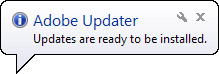 © IIG Vietnam.
17
[Speaker Notes: Pg 159
Objective 3.4, 4.1, 4.3]
Quản lý phần mềm
Nếu bạn cài đặt bản cập nhật và gặp các vấn đề với phần mềm, hãy xem xét thực hiện các bước tương tự như sau:
Gỡ cài đặt bản cập nhật để trở về phiên bản trước của phần mềm
đó có thể làm cho những vấn đề trước đây còn tồn tại nhưng bạn sẽ có một phiên bản làm việc của phần mềm
Đóng tất cả các ứng dụng khác trước khi cài đặt các bản cập nhật một lần nữa
đảm bảo không có tập tin chung được sử dụng tại thời điểm bạn bắt đầu cập nhật
Khởi động lại máy tính và cố gắng sử dụng các chương trình phần mềm một lần nữa
các cập nhật có thể không hoạt động cho đến khi bạn khởi động lại máy tính
© IIG Vietnam.
18
[Speaker Notes: Pg 159
Objective 3.4, 4.1, 4.3]
Quản lý phần mềm
Nâng cấp hệ điều hành
Nhiều lý do để nâng cấp hoặc thay đổi phiên bản
Các phiên bản phổ biến nhất của hệ điều hành Windows là:




Sự khác biệt giữa nâng cấp và cập nhật:
Nâng cấp: Khi bạn mua và cài đặt một phiên bản của hệ điều hành, Cập nhật: cài đặt các bản sửa lỗi hoặc cải tiến sản phẩm cho hệ điều hành hiện có
© IIG Vietnam.
19
[Speaker Notes: Pg 159-160
Objective 3.4, 4.1, 4.3]
Quản lý phần mềm
Mỗi phiên bản hệ điều hành được thiết kế để làm việc với phần cứng cụ thể.
kiểm tra kỹ các yêu cầu hệ thống tối thiểu trước khi mua
Một số phiên bản cũ của phần mềm không tương thích với nâng cấp
Nâng cấp có thể gây ra vấn đề:
Quên kích hoạt
Sai ấn bản hệ điều hành
Xung đột với các ứng dụng
Tham khảo chuyên gia kỹ thuật để được hỗ trợ
© IIG Vietnam.
20
[Speaker Notes: Pg 160
Objective 3.4, 4.1, 4.3]
Đối phó với virus hoặc phần mềm độc hại
Phần mềm độc hại (malware) là các chương trình hoặc tập tin gây tổn hại cho máy tính
Virus phá hủy các tập tin và dữ liệu
Worm tiêu hao tài nguyên hệ thống
Trojan cho người sử dụng trái phép truy cập bất hợp pháp
Phần mềm gián điệp (spyware)
phần mềm được bí mật đặt trên hệ thống của bạn và tập hợp thông tin cá nhân hay riêng tư mà không có sự đồng ý hay hiểu biết của bạn
Quét thường xuyên theo lịch trình đối với phần mềm độc hại phải được cấu hình trên máy tính
© IIG Vietnam.
21
[Speaker Notes: Pg 161
Objective 3.4, 4.1, 4.3]
Đối phó với virus hoặc phần mềm độc hại
Các nhân viên IT thỉnh thoảng sẽ:
Xem các tập tin cách ly trên hệ thống của công ty
Yêu cầu các nhân viên mang máy tính xách tay đến bảo trì thường xuyên
Cài đặt phần mềm chống virus càng sớm càng tốt, và quét máy tính để tìm virus có thể  thường trú
Giữ cho phần mềm chống virus của bạn được cập nhật và cấu hình để tự động tải về các bản cập nhật
Quét hệ thống thường xuyên được khuyến nghị, và chúng có thể được lên lịch thực hiện. Bạn cũng có thể tự bắt đầu quét bất cứ lúc nào
© IIG Vietnam.
22
[Speaker Notes: Pg 161
Objective 3.4, 4.1, 4.3]
Đối phó với virus hoặc phần mềm độc hại
Nếu phần mềm chống virus luôn cập nhật:
Cập nhật mẫu các loại virus mới nhất
quét các tập tin hoặc chương trình bị nhiễm cho các mẫu virus được biết đến
Nếu virus được tìm thấy, ổ cứng của bạn thường có thể được làm sạch ngay lập tức
Việc giữ cho phần mềm chống virus của bạn được cập nhật và cấu hình để tự động tải về các bản cập nhật là rất quan trọng
Việc giữ cho phần mềm quét email và các ứng dụng đang hoạt động cũng quan trọng không kém
© IIG Vietnam.
23
[Speaker Notes: Pg 161
Objective 3.4, 4.1, 4.3]
Đối phó với virus hoặc phần mềm độc hại
Tránh virus hoặc phần mềm độc hại
Lưu tất cả các tập tin tải về vào thư mục khác với thư mục dữ liệu và quét trước khi mở chúng
Quét bất kỳ phương tiện di động trước khi sao chép hoặc mở tập tin chứa trên các phương tiện này
Nếu bạn chia sẻ tập tin với người khác, quét tập tin trướng khi gửi để đảm bảo bạn không vô tình truyền virus cho họ
Luôn luôn đặt chương trình chống virus của bạn tự động quét tất cả các thư đến và đi.
Luôn luôn quét tập tin đính kèm email trước khi mở chúng, ngay cả khi chúng đến từ một người bạn biết
© IIG Vietnam.
24
[Speaker Notes: Pg 162
Objective 3.4, 4.1, 4.3]
Đối phó với virus hoặc phần mềm độc hại
Hãy nghi ngờ bất kỳ tập tin đính kèm nào bạn bất ngờ nhận được qua email hay IM
Không mở tập tin đính kèm
Cố gắng liên hệ với người gửi và xác định tập tin đính kèm hợp pháp
Nếu bạn không thể liên hệ với người gửi hoặc người gửi là không biết về tập tin đính kèm, xóa ngay các tập tin đính kèm từ thông điệp hoặc xóa toàn bộ thông điệp từ chương trình email
Phòng hơn chống
hầu hết các virus có thể được loại bỏ mà không ảnh hưởng vĩnh viễn cho hệ thống của bạn.
© IIG Vietnam.
25
[Speaker Notes: Pg 162
Objective 3.4, 4.1, 4.3]
Đối phó với virus hoặc phần mềm độc hại
Có thể bị nhiễm nếu:
Bạn thấy thông báo hoặc nhắc nhở bạn chưa bao giờ thấy trước đây
Bạn nhận thấy máy tính dường như chạy chậm hoặc bạn đột nhiên gặp vấn đề với phần mềm
Một số ứng dụng phần mềm không còn làm việc.
Bạn thấy các tập tin của bạn trong ổ cứng không được nhận diện
Bạn thấy thông báo lỗi chỉ ra rằng một tập nào đó mất tích, thường là một tập tin chương trình.
© IIG Vietnam.
26
[Speaker Notes: Pg 162
Objective 3.4, 4.1, 4.3]
Đối phó với virus hoặc phần mềm độc hại
Thực hiện quét hệ thống và nếu vi-rút được tìm thấy:
Kiểm tra các khu vực bị cô lập, hoặc xóa hoàn toàn virus
Nếu trong bộ nhớ hoạt động và không thể khởi động phần mềm chống virus, gọi IT
Nếu không thể xóa, cách ly virus 
Lưu ý tên của virus và đi đến trang web của chương trình chống virus để có được công cụ loại bỏ
Rà soát tất cả các ổ đĩa và các tập tin sao lưu với phần mềm chống virus
Thay thế bất kỳ tập tin hoặc chương trình bị hư hỏng với các bản sao lưu
Cài đặt lại các chương trình từ phương tiện cài đặt ban đầu
© IIG Vietnam.
27
[Speaker Notes: Pg 163
Objective 3.4, 4.1, 4.3]
Sử dụng Safe Mode
Nếu máy tính của bạn không khởi động đúng cách hoặc không khởi động
Tải các dịch vụ cốt lõi cho hệ điều hành để chẩn đoán vấn đề
Có thể được yêu cầu hoặc có thể xuất hiện trong quá trình khởi động khi:
Windows không được tắt đúng cách
Windows hiển thị desktop nhưng sau đó bị treo máy, không hoạt động
Bạn không thể khởi động phần mềm chống virus của bạn, bạn nghi ngờ rằng có thể có một loại virus và cần phải quét hệ thống.
Một thiết bị đầu vào hoặc đầu ra ngừng hoạt động khi Windows khởi động và bạn muốn thử xem có phải trình điều khiển thiết bị gây ra xung đột hay không
© IIG Vietnam.
28
[Speaker Notes: Pg 169-170
Objective 3.4, 4.1, 4.3]
Sử dụng Safe Mode
Safe Mode: sử dụng số lượng tối thiểu các trình điều khiển và dịch vụ có thể. Không sử dụng được mạng
Safe Mode with Networking: gồm các trình điều khiển mạngvà dịch vụ cần thiết để truy cậpvào Internet hoặc một máy tính khác trên mạng.
Start Windows Normally: Khởi động Windows bình thường, sử dụng tất cả các trình điều khiển và dịch vụ
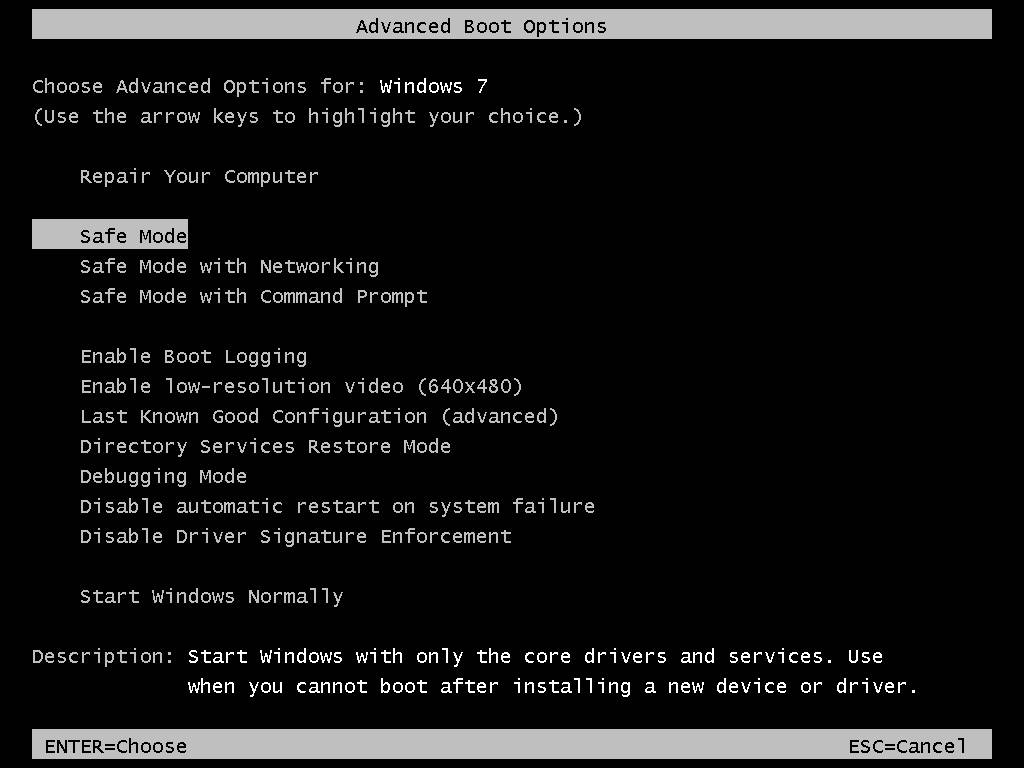 © IIG Vietnam.
29
[Speaker Notes: Pg 170
Objective 3.4, 4.1, 4.3]
Sử dụng Safe Mode
Để sử dụng chế độ Safe Mode:
Khởi động máy tính.
Ngay sau khi máy tính khởi động, bấm và giữ F8 cho đến khi bạn thấy được trình đơn của chế độ khởi động.
Sử dụng phím mũi tên để di chuyển xuống chế độ Safe Mode bạn muốn sử dụng và sau đó nhấn Enter.
Màn hình desktop Windows xuất hiện và dòng chữ Safe Mode xuất hiện trên bốn góc của màn hình.
Sử dụng các nguồn lực bạn có sẵn để giải quyết những vấn đề bạn đang gặp với máy tính
Khi xác định sự cố, bạn có thể khắc phục sự cố và sau đó khởi động lại máy tính
Nếu vấn đề vẫn tồn tại, cần có được sự hỗ trợ từ một chuyên gia kỹ thuật.
© IIG Vietnam.
30
[Speaker Notes: Pg 179-171
Objective 3.4, 4.1, 4.3]
Khai thác Windows Help and Support
Để kích hoạt Help:
chọn Help and Support từ trình đơn Start, hoặc 
nhấn F1, hoặc
nhấn nút     (Help) trong bất kì hộp thoại
Cửa sổ Windows Help and Support window chứa:
các nút điều hướng và tìm kiếm
như liên kết đến một loạt các nguồn tài nguyên
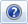 © IIG Vietnam.
31
[Speaker Notes: Pg 171
Objective 4.1]
Khai thác Windows Help and Support
1
2
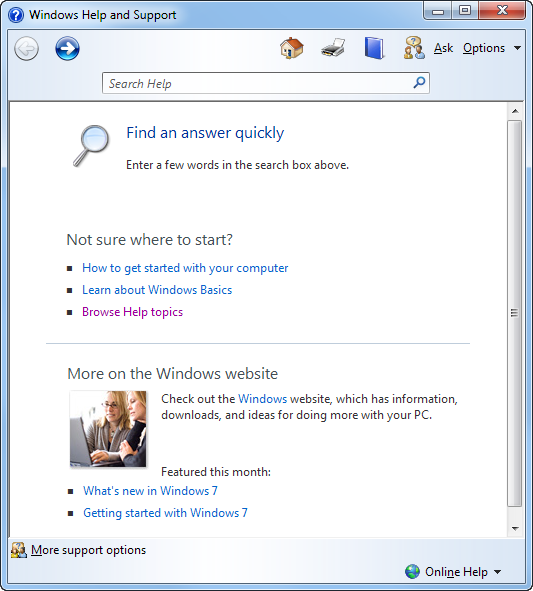 3
5
4
© IIG Vietnam.
32
[Speaker Notes: Pg 171
Objective 4.1]
4
1
5
3
6
2
Khai thác Windows Help and Support
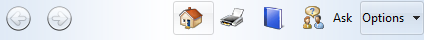 © IIG Vietnam.
33
[Speaker Notes: Pg 172
Objective 4.1]
Khai thác Windows Help and Support
Sử dụng mục lục
Để kích hoạt:
Trong cửa sổ windows help and support, bấm vào liên kết browse help topics, hoặc
Trên thanh công cụ help, chọn      (browse help)
Các danh mục này sẽ liên kết bạn đến thông tin về các tính năng cụ thể hoặc tùy chọn có sẵn
     Một liên kết sẽ mở một bài viết với thông tin thêm cho chủ đề này
    Một liên kết sẽ hiển thị một danh sách các bài cho chủ đề này.
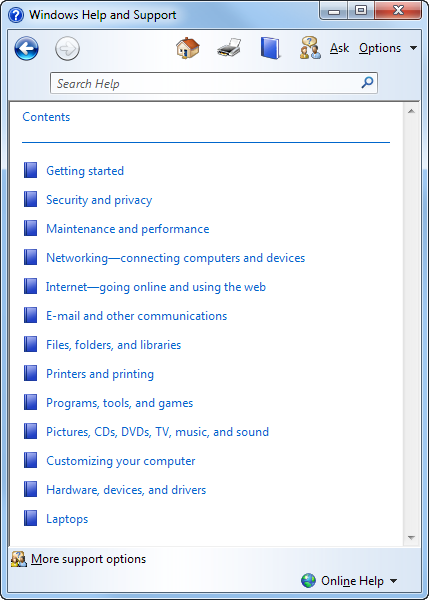 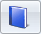 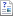 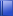 © IIG Vietnam.
34
[Speaker Notes: Pg 172-173
Objective 4.1]
Khai thác Windows Help and Support
Khai thác hỗ trợ kỹ thuật bổ sung  
Liên lạc với Microsoft
Đến một cửa hàng có cung cấp hỗ trợ kỹ thuật
Thuê một nhà chuyên gia có thể đến địa điểm của bạn để sửa chữa máy tính hoặc chỉ dẫn cho bạn cách giải quyết vấn đề
Tham dự các khóa đào tạo bổ sung trên Windows để học các kỹ năng nâng cao và các kỹ thuật xử lý sự cố.
Tìm kiếm trên Internet các nhóm chuyên gia về Windows hoặc các khu vực cộng đồng như một blog hoặc diễn đàn nơi họ chia sẻ thông tin với nhau
© IIG Vietnam.
35
[Speaker Notes: Pg 173
Objective 4.1]
Khai thác Windows Help and Support
Để hiển thị phiên bản của Windows cho hỗ trợ kỹ thuật:
nhấp vào nút Start và chọn Control Panel. Trong cửa sổ Control Panel, nhấp vào System and Security, và sau đó nhấp vào System, hoặc
nhấp vào nút Start, nhấp chuột phải vào Computer và chọn Properties
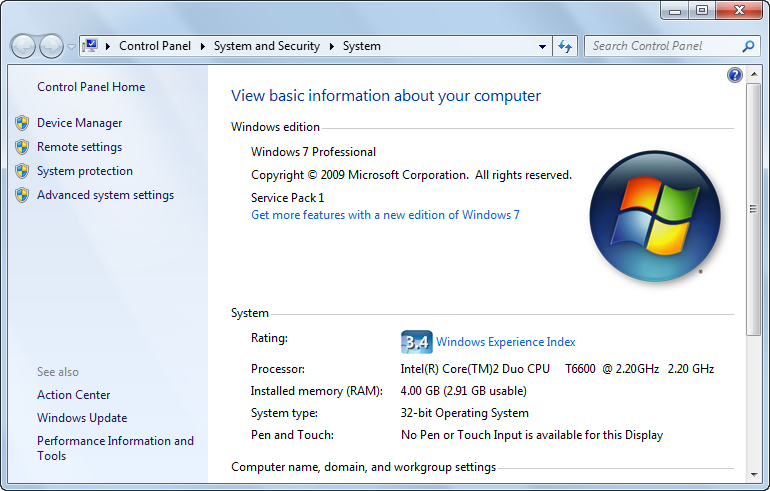 © IIG Vietnam.
36
[Speaker Notes: Pg 173-174
Objective 4.1]
Khai thác Windows Help and Support
Sử dụng các cơ sở kiến thức của Windows
Điều hướng đến: support.microsoft.com/kb
Nhập văn bản tìm kiếm, nhấn Enter.
Nhấp vào liên kết cho kết quả để đọc.
Xem xét nội dung, tiếp tục tìm kiếm, chọn hành động phản hồi, hoặc nhấp Back.
Tiếp tục tìm kiếm hoặc đóng trình duyệt web.
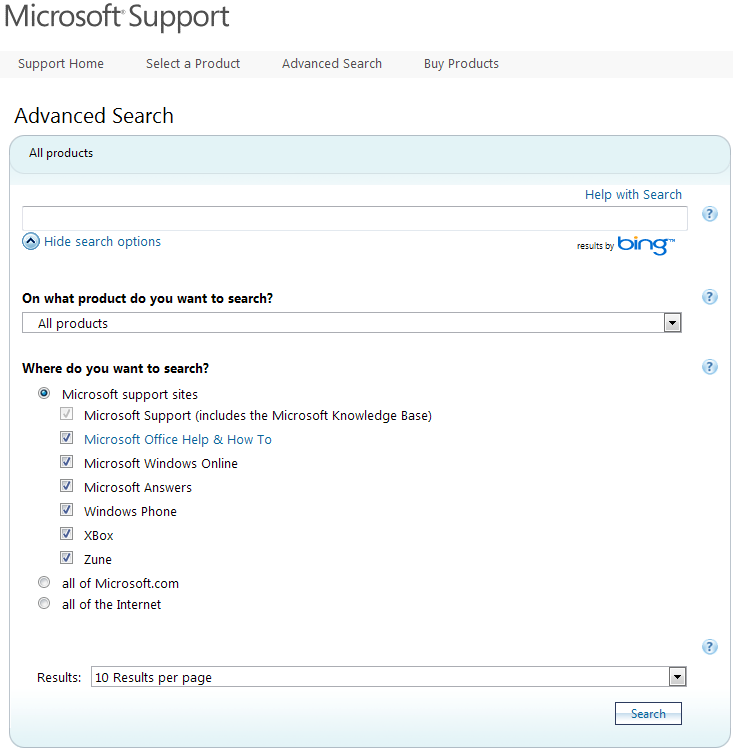 © IIG Vietnam.
37
[Speaker Notes: Pg 175-176
Objective 4.1]
Sử dụng Task Manager
Để hiển thị Task Manager:
nhấn CTRL + ALT + DELETE để hiển thị các tùy chọn; chọn Start Task Manager, hoặc
nhấn CTRL + SHIFT + ESC, hoặc
nhấp chuột phải vào thanh tác vụ và chọn Start Task Manager
Khi quản lý các tác vụ trên máy tính, bạn có thể sẽ sử dụng một trong ba thẻ đầu tiên để xác định những gì có thể xảy ra trên máy tính và những hành động cần làm tiếp theo
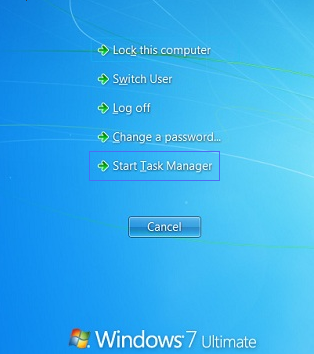 © IIG Vietnam.
38
[Speaker Notes: Pg 177
Objective 4.1]
Sử dụng Task Manager
Các ứng dụng (Applications)
Hiển thị một danh sách các chương trình đang mở và tình trạng của chúng
nhấp chuột phải vào tác vụ chương trình để lựa chọn một trong những hành động
có thể sắp xếp danh sách bằng cách nhấn vào tiêu đề cột
Khi bạn chọn để kết thúc một tác vụ ở đây, Windows đóng toàn bộ ứng dụng, bao gồm cả tài liệu cuối cùng mà bạn đang làm việc trước khi kích hoạt Task Manager
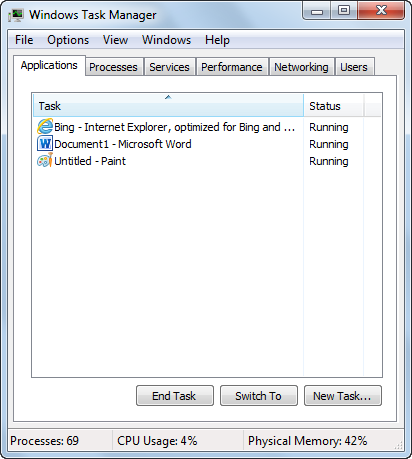 © IIG Vietnam.
39
[Speaker Notes: Pg 177
Objective 4.1]
Sử dụng Task Manager
Các tiến trình (Processes)
Hiển thị danh sách của tất cả các tiến trình đang chạy trên hệ thống
hữu ích nhất khi khắc phục sự cố một vấn đề trên máy tính
Nếu kết thúc quá trình, chọn và nhấp vào End Process
Sắp xếp bằng cách nhấn vào tiêu đề cột
Để xem chi tiết về tiến trình. Cột Description sẽ hiển thị tên hoặc chỉ ra mục đích của tiến trình này
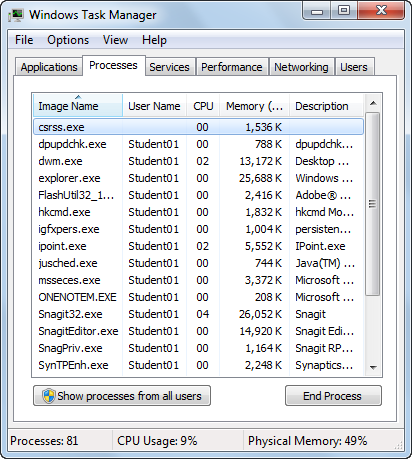 © IIG Vietnam.
40
[Speaker Notes: Pg 177
Objective 4.1]
Sử dụng Task Manager
Các dịch vụ (Services)
Hiển thị danh sách các dịch vụ đang hoạt động trên hệ thống
Một dịch vụ là một chương trình thực hiện một chức năng không cóbất kỳ sự tham gia của người dùng
Để tắt hoặc khởi động một tiến trình, nhấp chuột phải vào tiến trình và nhấp vào lệnh thích hợp, hoặc
Ngoài ra, bạn nhấn nút Services để xem giao diện điều khiển quản lý dịch vụ để quản lý các dịch vụ phù hợp
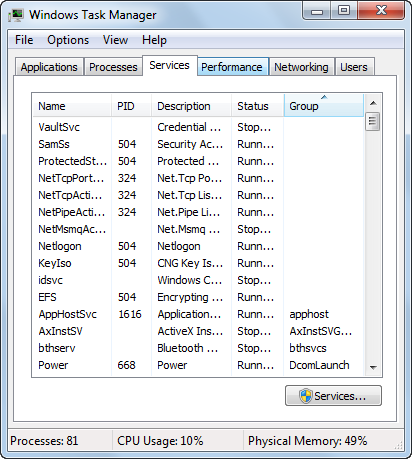 © IIG Vietnam.
41
[Speaker Notes: Pg 178
Objective 4.1]
Tóm tắt bài học
xử lý sự cố có nghĩa là gì
cách xác định một vấn đề để có giải pháp
xem xét cách bạn có thể quản lý phần cứng
nhận biết các vấn đề phần mềm có thể gây ra là gì
xác định các giải pháp tiềm năng cho các vấn đề phần mềm
cách tìm và sử dụng các nguồn tài nguyên Help
© IIG Vietnam.
42
[Speaker Notes: Pg 179]
Câu hỏi ôn tập
1.	 John bắt đầu thấy thông điệp liên quan đến việc thiếu không gian trên ổ cứng của mình xuất hiện nhiều lần. Ông nên làm gì tiếp theo?
	a. 	Viết ra những các thông báo lỗi hiển thị.
	b. 	Gọi hỗ trợ kỹ thuật để khắc phục sự cố.
	c. 	Tắt máy tính cho đến khi hỗ trợ kỹ thuật đến.
	d. 	Mua một máy tính mới.
2. 	 Firmware đề cập đến điều gì?
	a. 	Phần mềm tích hợp kiểm soát cách thức một thiết bị hoạt động.
	b. 	Phần mềm cho phép một hệ điều hành giao tiếp với một thiết bị.
	c. 	Một loại phương tiện lưu trữ.
	d. 	Một tiêu chuẩn mà một công ty muốn thực thi trên mỗi máy tính công ty.
© IIG Vietnam.
43
[Speaker Notes: Pg 179]
Câu hỏi ôn tập
3. 	Điều gì xảy ra khi một bản cập nhật cho hệ điều hành thất bại khi quá trình cài đặt bản cập nhật chạy được 75%?
	a. 	Bạn không còn cho phép tiếp tục cài đặt.
	b. 	Bạn đã hết thời gian để hoàn thành việc cài đặt đầy đủ.
	c. 	Bạn không có đủ không gian đĩa cứng để cài đặt tất cả các tập tin.
	d. 	Bạn nhận ra bạn đã có chương trình cài đặt.
4. 	Nếu bạn lưu trữ một bản sao lưu dữ liệu của bạn với Cloud, dữ liệu nằm ở đâu?
	a. 	Trên một ổ đĩa mạng cục bộ.
	b. 	Tại một nơi bên ngoài như là nhà của bạn.
	c. 	Trên ổ cứng của bạn.
	d. 	Trên máy tính của một nhà cung cấp dịch vụ trong một vị trí ngoại vi, chẳng hạn như là một thư mục SkyDrive.
© IIG Vietnam.
44
[Speaker Notes: Pg 179-180]
Câu hỏi ôn tập
5. 	Nếu một bản cập nhật chương trình ứng dụng làm cho chương trình ngừng hoạt động, những bước bạn có thể làm trước khi cố gắng cài đặt lại bản cập nhật?
	a. 	Gỡ bỏ cài đặt toàn bộ chương trình ứng dụng.
	b. 	Đóng tất cả các ứng dụng đang mở, bao gồm cả chương trình email của bạn, và khởi động lại máy tính.
	c. 	Cài đặt lại hệ điều hành.
	d. 	Bất kỳ những điều ở trên
6. 	Trong danh sách các bản cập nhật hệ điều hành được liệt kê dưới đây, bản cập nhật nào là quan trọng và cần cài đặt?
	a. 	Một bản cập nhật sửa chữa một lỗ hổng bảo mật được biết đến.
	b. 	Một bản cập nhật để nhận các thiết bị Bluetooth mới.
	c. 	Một bản cập nhật thử nghiệm (beta) phần mềm.
	d. 	Tất cả các bản cập nhật được liệt kê là quan trọng
© IIG Vietnam.
45
[Speaker Notes: Pg 180]
Câu hỏi ôn tập
7.	Bạn có thể làm gì để giảm thiểu khả năng lây nhiễm cho máy tính của bạn với một virus?
	a. 	Lưu và quét bất kỳ tập tin đính kèm từ email trước khi mở chúng.
	b. 	Không bao giờ mở một tập tin với định dạng tập tin .exe gửi qua email mà không cần nó đầu tiên.
	c. 	Nếu tải một tập tin từ Internet, lưu và quét các tập tin trước khi sử dụng 
	d. 	Bất kỳ những điều ở trên
	e. 	a hoặc c
8. 	Bạn có thể tìm sự giúp đỡ hoặc tư vấn để sửa chữa một vấn đề trên máy tính của bạn ở đâu?
	a. 	Bộ phận CNTT
	b. 	Các nguồn trực tuyến, chẳng hạn như là một cơ sở kiến thức.
	c. 	Nguồn ngoại tuyến, chẳng hạn như thư viện hay sách giáo khoa.
	d. 	Bất kỳ những điều ở trên
	e. 	a hoặc b
© IIG Vietnam.
46
[Speaker Notes: Pg 180]